Экологическое 
воспитание
детей с нарушением
слуха.
«Рыбе – вода, птице – воздух, зверю – лес, степи, горы. 
А человеку нужна Родина. И охранять природу – значит охранять Родину».                       М.М. Пришвин
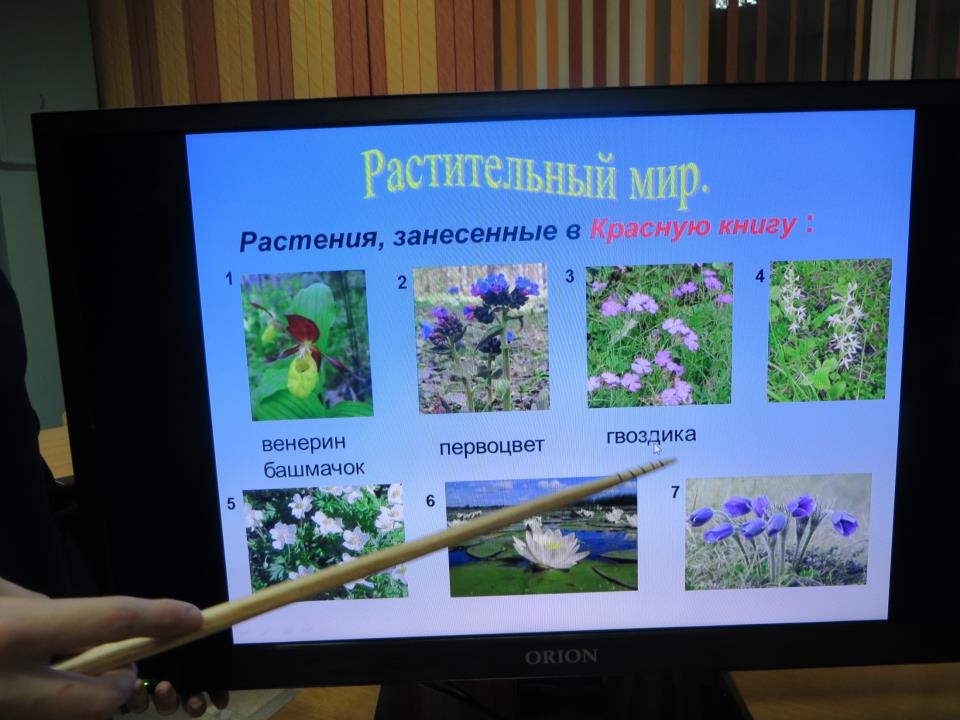 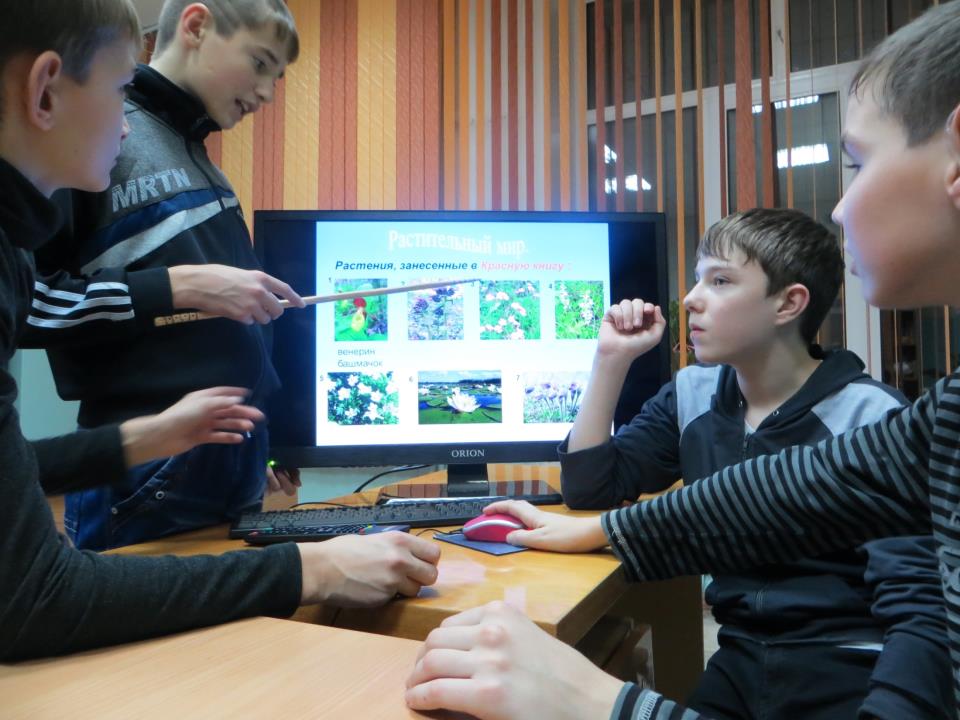 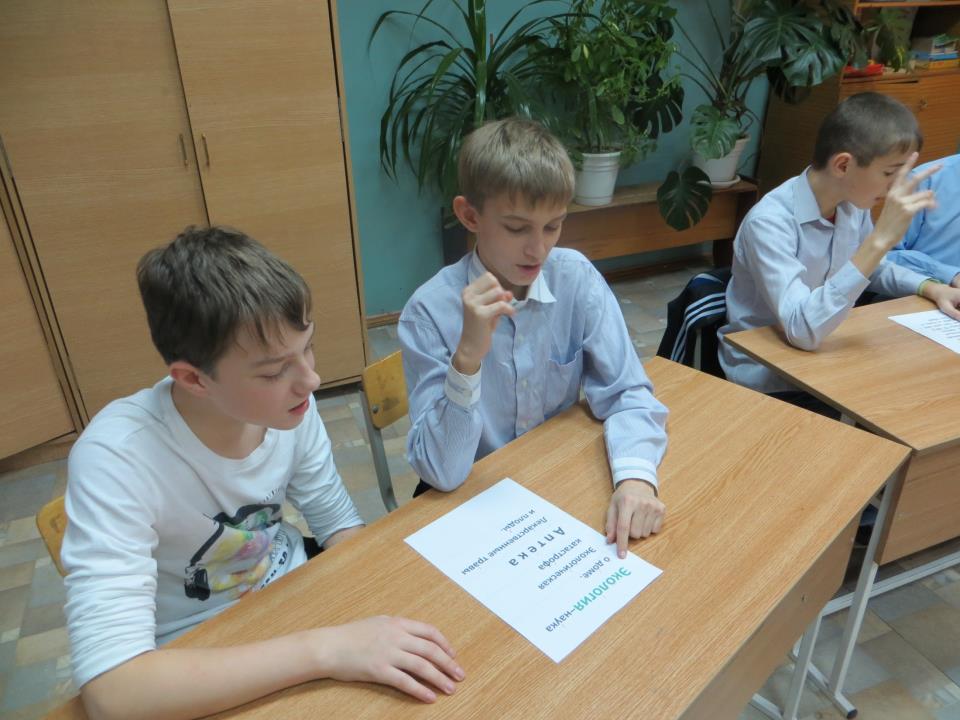 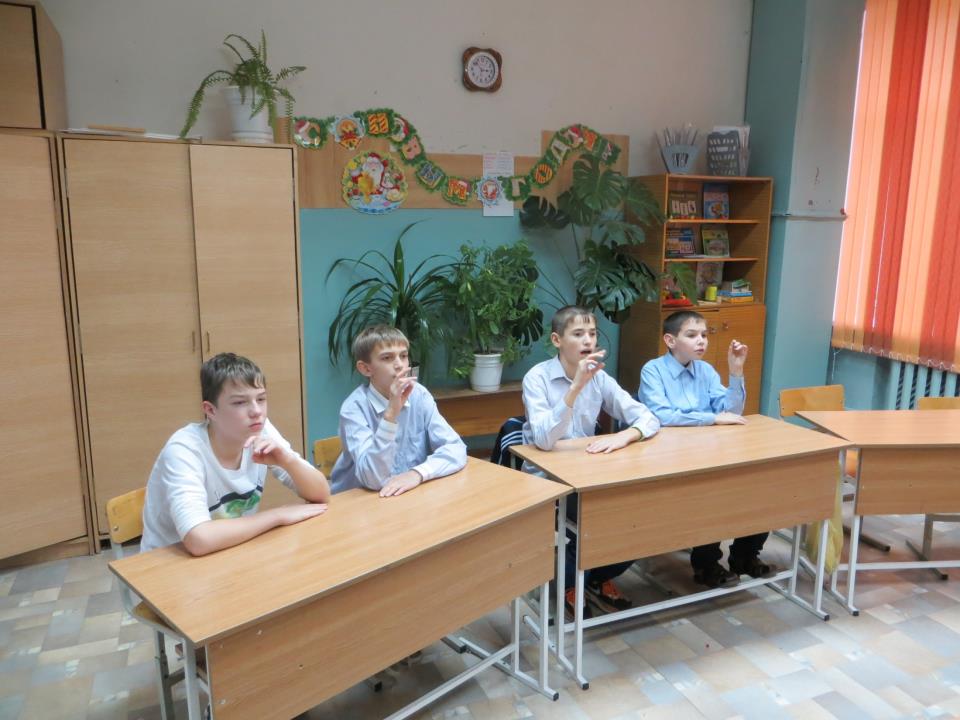 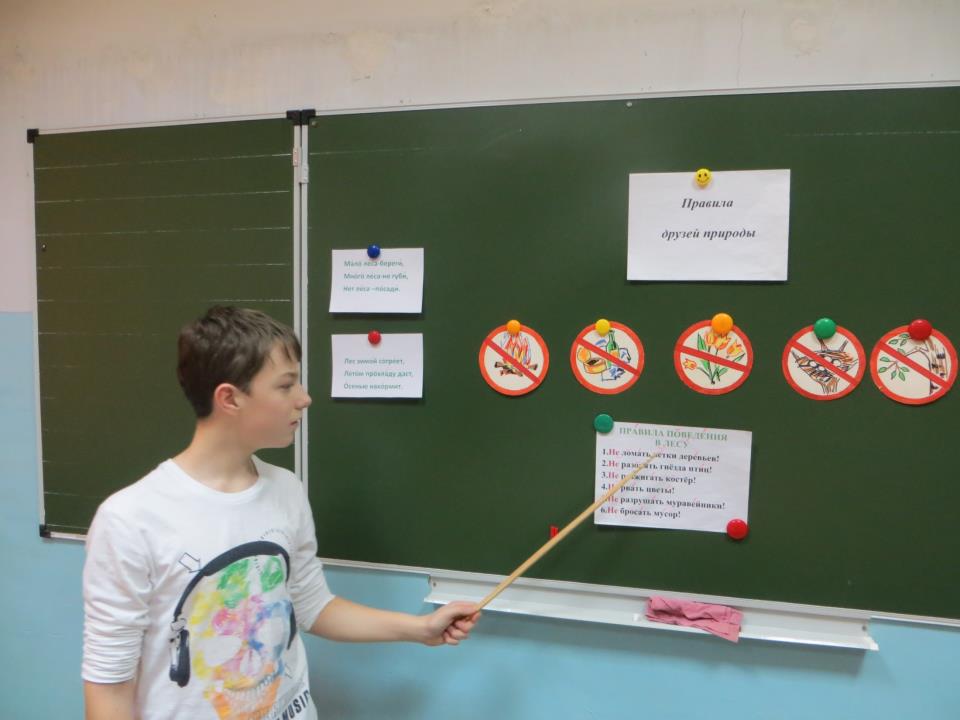 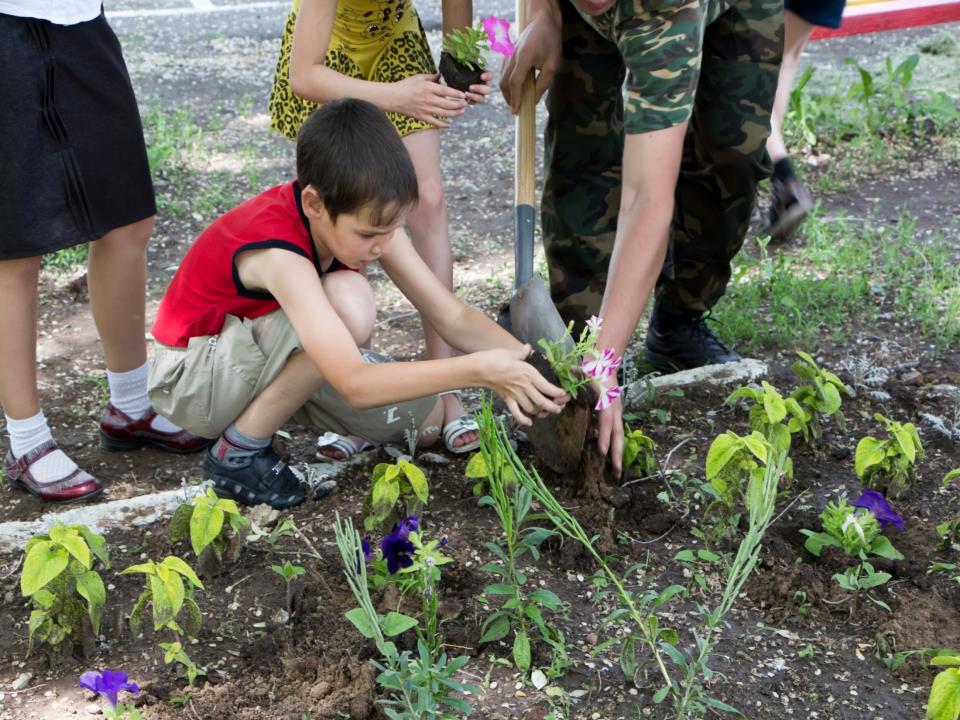 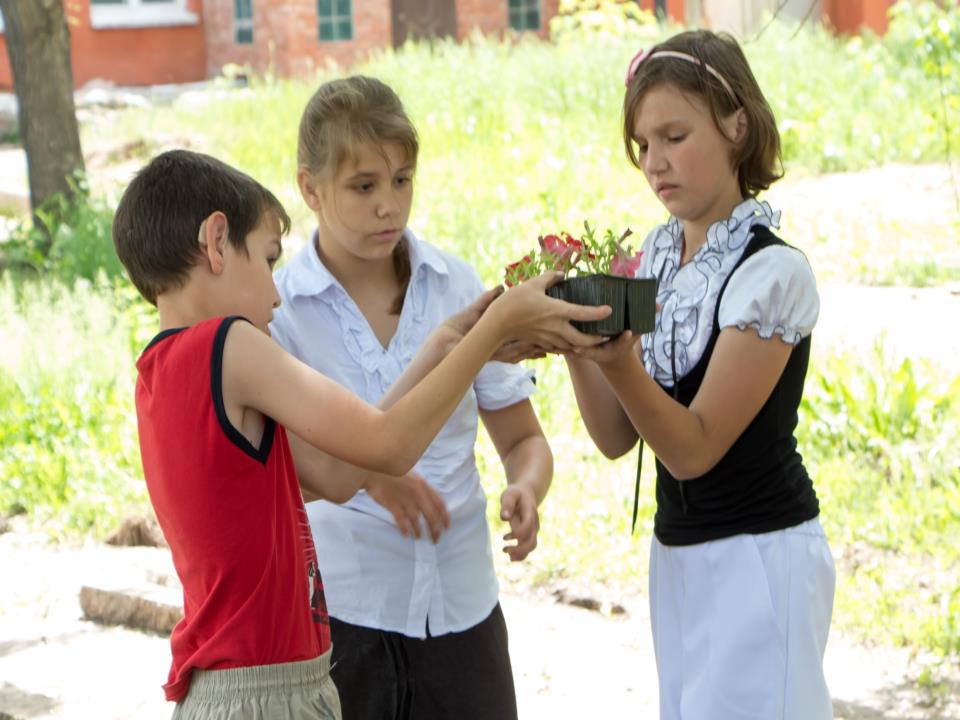 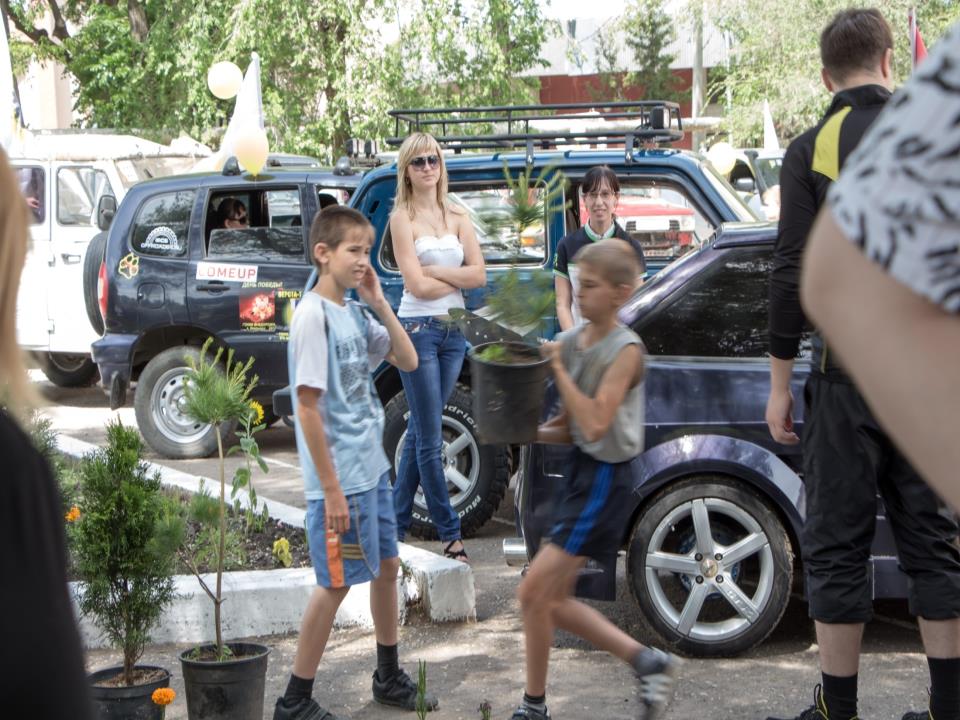 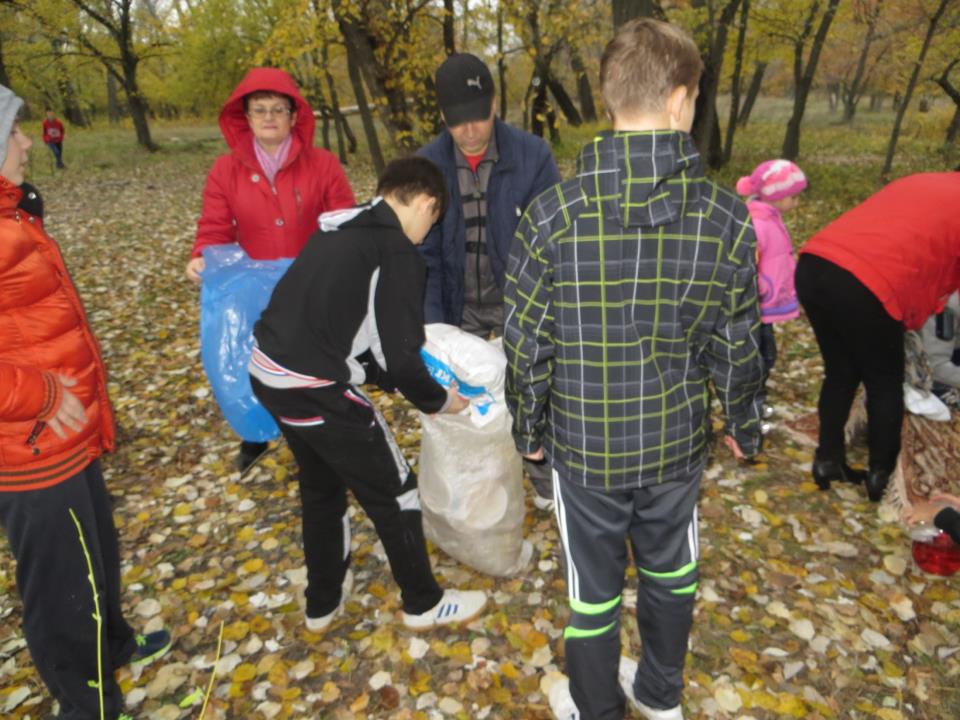 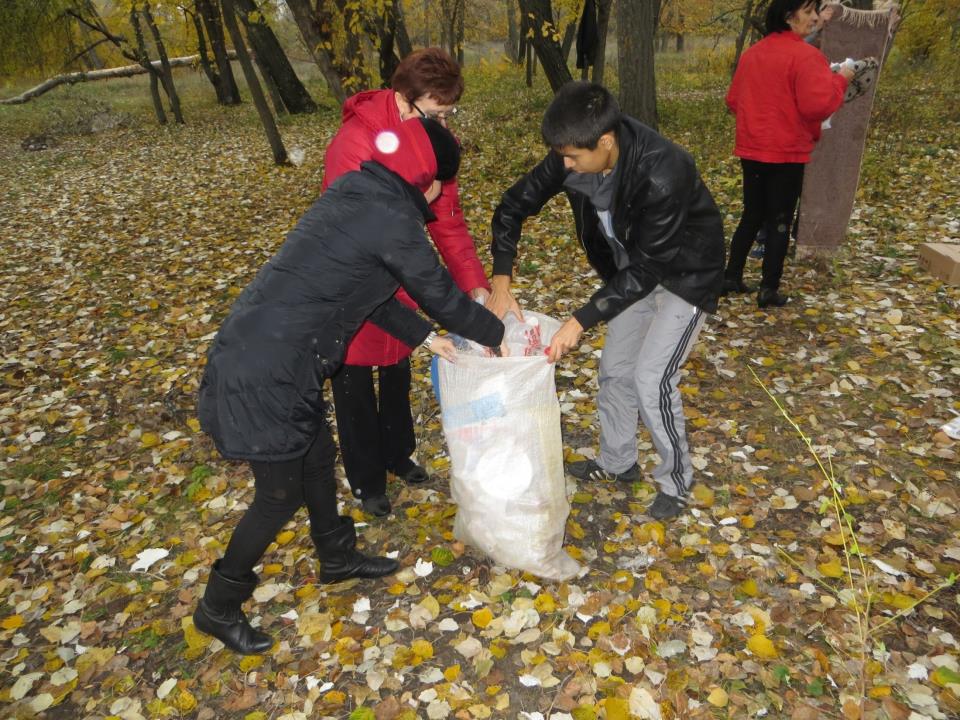